Отчет за 2021 годГБУ «СДЦ «Брэк»
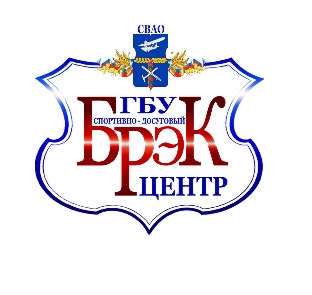 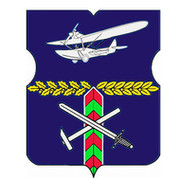 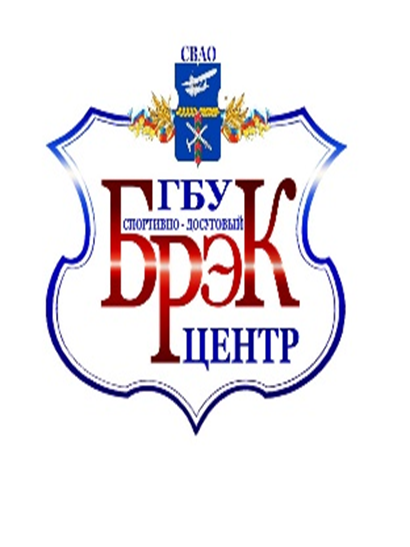 Инфраструтура ГБУ «СДЦ «Брэк»
2
Действующие
ул. Лётчика Бабушкина, д. 12 (подвал жилого дома - спорт)
ул. Ленская, 17 (подвал жилого дома – спорт)
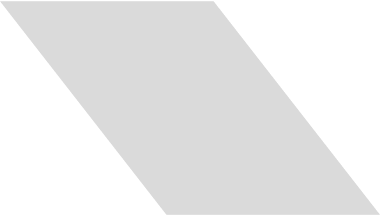 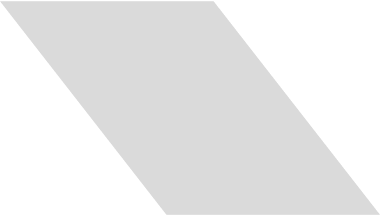 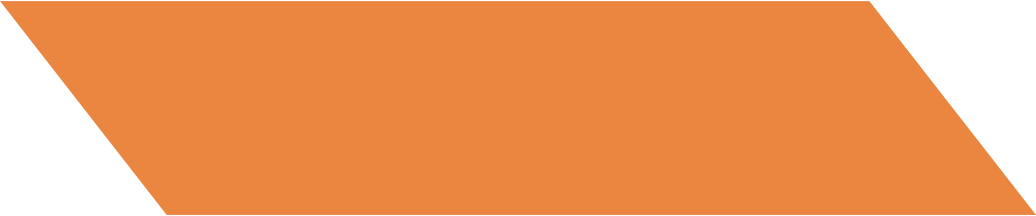 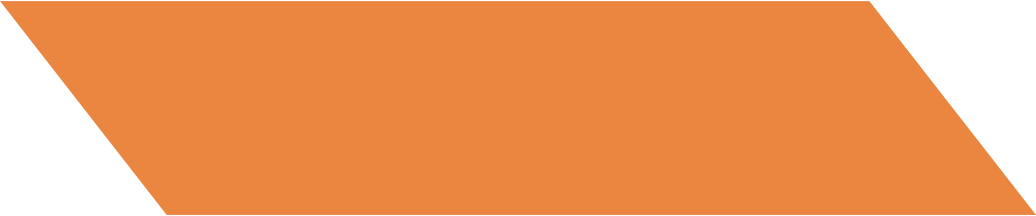 Чукотский проезд, д. 2
Планируемые к запуску
ул. Летчика бабушкина, д. 22 (досуг)
Олонецкий проезд, д. 18 (досуг и спорт)
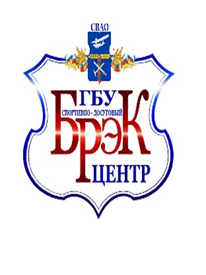 3
Направления
Показатели за 2021 год
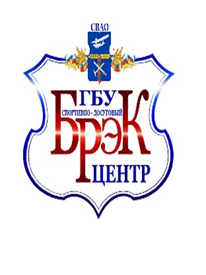 4
Целевая аудиторияПоказатели ГЗ на 2021 год
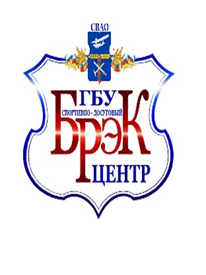 5
87500 человек
Общая численность населения Бабушкинского района
Жители Бабушкинского района от 18 до 59 лет
31700 человек
Несовершеннолетние Бабушкинского района: дети дошкольного и школьного возраста
11700 человек
Жители Бабушкинского района 60+
21700 человек
Государственное задание на 2021 год:
Досуговое направление – 285 человек в кружках, 51 мероприятие
Спортивное направление – 509 человек в секциях, 89 мероприятий
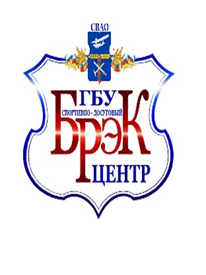 6
Взаимодействие с организациями Бабушкинского района
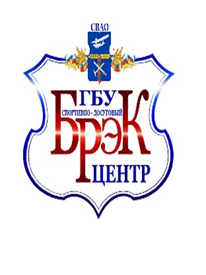 7
ПРОБЛЕМАТИКА
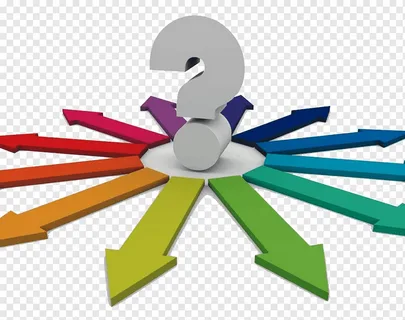 Отсутствие помещений, необходимых для выполнения существующего ГЗ;

Необходимость ремонта во всех имеющихся помещениях учреждения и отказ от самого большого по площади помещения в подвале – ул. Летчика Бабушкина,12

Недостаточная работа по рекламированию своей деятельности в медиа пространстве, нерегулярная работа с сайтом учреждения;
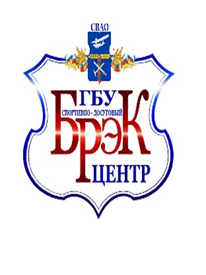 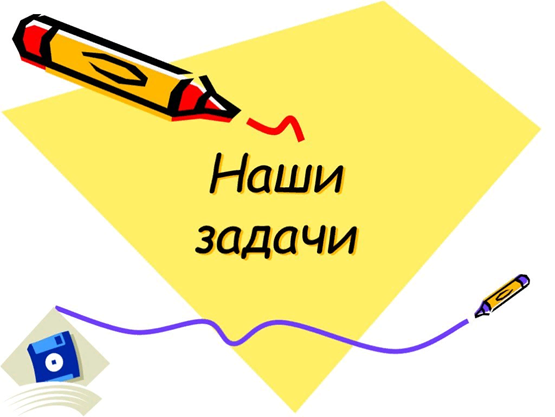 8
Активный поиск новых кадров, «топовых» руководителей направлений, отвечающих социальному заказу жителей района;
Повышение квалификации уже работающих педагогов (не менее 15 %); 
Создание творческих макетов и проектов обустройства локальных зон помещений силами руководителей кружков творческих направлений;
Развитие уникальной студии фитодизайна и флористики;
Создание современной информационно-рекламной продукции и брендирование учреждения в рамках единой окружной концепции;
НАПРАВЛЕНИЯ РАЗВИТИЯ
9
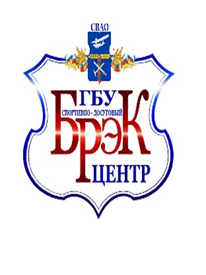